Противодействие насильственному экстремизму: опыт Казахстана
г.Бишкек, 13-14.09.2018г.
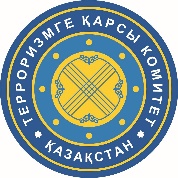 РОО «КОНТРТЕРРОРИСТИЧЕСКИЙ 
КОМИТЕТ»
Законодательное регулирование.
В январе 1992 года принят закон «О свободе вероисповедания и религиозных объединениях». В 2005 г. в закон введена норма об обязательной регистрации религиозных объединений. В административный Кодекс вносится статья, предусматривающая штрафные санкции за деятельность без регистрации. 
В 2011 г. принимается закон «О религиозной деятельности и религиозных объединениях».
Закон РК от 13 июля 1999г. «О борьбе с терроризмом». 
Закон РК от 18 февраля 2005г. «О противодействии экстремизму». 
Закон РК от 28 августа 2009г. «О противодействии легализации (отмыванию) доходов, полученных незаконным путем и финансированию терроризма». 
Закон РК от 10 июля 2009г. «О внесении изменений и дополнений в некоторые законодательные акты Республики Казахстан по вопросам информационно-коммуникативных сетей».
В Уголовном кодексе РК от 3 июля 2014 года предусмотрены составы преступлений содержащие признаки экстремизма, усилена ответственность за причастность к террористическим и экстремистским группам, ужесточены санкции за преступления экстремистского характера.
24 сентября 2013 года указом Президента Казахстана утверждена «Государственная программа по противодействию религиозному экстремизму и терроризму в Республике Казахстан на 2013 – 2017 годы». 
     6 марта 2018г. на заседании Правительства одобрен проект Государственной  
     программы по противодействию религиозному экстремизму и терроризму в  
     Республике Казахстан на 2018 – 2022 годы.
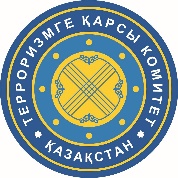 РОО «КОНТРТЕРРОРИСТИЧЕСКИЙ 
КОМИТЕТ»
Организационные меры.
1 марта 1995г. создана новая общественная организация - Ассамблея народов Казахстана (в наст.вр. – Ассамблея народа Казахстана), объединяющая в своих рядах все национальные культурные центры республики.
В 2008 году создан Комитет по делам религий. В сентябре 2016 года Указом Президента создается Министерство по делам религий и гражданского общества Республики Казахстан, с июня 2018 года – Министерство общественного развития.
Вузы получают государственный заказ на подготовку религиоведов. 
С 2010 г. в школьные учебные программы вводится курс «Основы религиоведения».
При местных исполнительных органах – акиматах создаются Управления по делам религий...
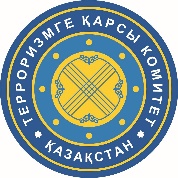 РОО «КОНТРТЕРРОРИСТИЧЕСКИЙ 
КОМИТЕТ»
Финансирование профилактики и локализации насильственного 
экстремизма в Казахстане на 2018-2022 годы
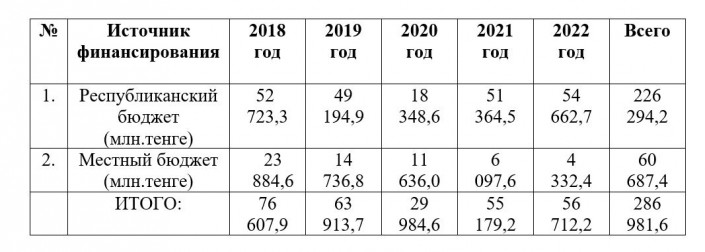 Около 287 млрд тенге = $900.000 млн планируется потратить в течение предстоящих 5 лет.
     Основными распорядителями госзаказа являются МДРГО, МИК, МОН и другие госорганы. Контроль за исполнением Госпрограммы возложен на Генеральную прокуратуру и КНБ.
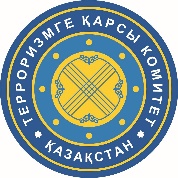 РОО «КОНТРТЕРРОРИСТИЧЕСКИЙ 
КОМИТЕТ»
НАО «Центр поддержки гражданских инициатив» (ЦПГИ)

     Цель ЦПГИ - совершенствование механизма взаимодействия государства и НПО, обеспечения большей степени прозрачности грантодающей деятельности. Основными видами его деятельности являются - предоставление государственных и негосударственных грантов НПО и осуществление контроля над их реализацией.
2016 – 11 грантов на сумму 208,4 млн тенге = более $600.000
2017 – 57 грантов на сумму 618,5 млн тенге = около $1.900.000
2018 - 87 грантов на сумму более 900 млн тенге = более $2.800.000
     
     На каждый грант подается от 3 до 10 и более заявок от НПО.
     
     К примеру, в 2017 году по направлению: «Укрепление общественного согласия и национального единства. Дерадикализация общества» выделено – 5 грантов на сумму около 200 млн тенге = $625.000.
     В 2018 году на 8 грантов предусмотрено 227 млн тенге = более $700.000.
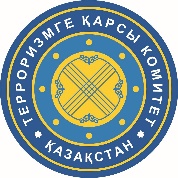 РОО «КОНТРТЕРРОРИСТИЧЕСКИЙ 
КОМИТЕТ»
УЧЕБНО-ПРАКТИЧЕСКИЙ ЦЕНТР ПО ВОПРОСАМ ПРОТИВОДЕЙСТВИЯ ГЛОБАЛЬНЫМ УГРОЗАМ СОВРЕМЕННОСТИ
сотрудников государственных органов, представителей НПО, СМИ, духовенства и других целевых групп по вопросам противодействия глобальным угрозам современности.
ОРГАНИЗАЦИЯ 
ПЕРЕПОДГОТОВКИ 
И ПОВЫШЕНИЯ
 КВАЛИФИКАЦИИ
по профилактике насильственного экстремизма и 
терроризма, выявлению и дерадикализации лидеров и членов деструктивных религиозных течений (ДРТ).
развивающих и объединяющих практический опыт, фундаментальные исследования и учебный процесс.
ЦЕЛЬ 
ПРОЕКТА
РАЗРАБОТКА
 И 
ВНЕДРЕНИЕ 
ИННОВАЦИОННЫХ 
ПРОГРАММ И МЕТОДОВ
СИСТЕМАТИЗАЦИЯ 
РАБОТЫ
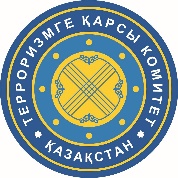 РОО «КОНТРТЕРРОРИСТИЧЕСКИЙ 
КОМИТЕТ»
Привлечение ведущих экспертов - религиоведов, психологов, теологов, представителей ДУМК, историков, философов к разработке учебно-методических пособий/рекомендаций по профилактике насильственного экстремизма и терроризма.
Задача 
№ 1
Задача 
№ 3
Задача 
№ 2
Формирование системного подхода к процессу выявления и локализации лидеров и членов ДРТ путем разработки: 
специальной Методики по определению уровня радикализации;
типового индивидуального плана разубеждения и социальной адаптации;
методики применения критериев дерадикализации; 
инструментария по мониторингу количественно-качественных показателей применения указанных методик и их апробации в Республике Казахстан.
Подготовка инструментария – наглядного, раздаточного информационно-пропагандистского материала для слушателей Учебно-методического Центра (брошюры, информационно-методические материалы, буклеты, аудио и видео материалы).
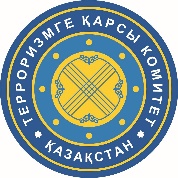 РОО «КОНТРТЕРРОРИСТИЧЕСКИЙ 
КОМИТЕТ»
Аккумулирование на сайте РОО «Контртеррористический комитет» фундаментальных и прикладных исследований в области мониторинга религиозной ситуации, а также практического опыта противодействия глобальным угрозам современности.
Задача 
№ 7
Задача 
№ 4
Задача 
№ 5
Задача 
№ 6
Задача 
№ 8
Создание Баз данных экспертов по различным специализациям и адептов деструктивных религиозных течений.
Совершенствование ораторского мастерства членов республиканских и региональных информационно-разъяснительных групп.
Осуществление международного сотрудничества в области выявления, предупреждения и пресечения насильственного экстремизма путём участия в работе международных экспертных сообществ; организация тренингов, различных международных форумов по обмену опытом, а также стажировок в международных научных, образовательных организациях и иных профильных структурах.
Информационное освещение хода реализации Проекта в региональных и республиканских СМИ.
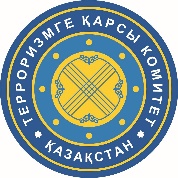 РОО «КОНТРТЕРРОРИСТИЧЕСКИЙ 
КОМИТЕТ»
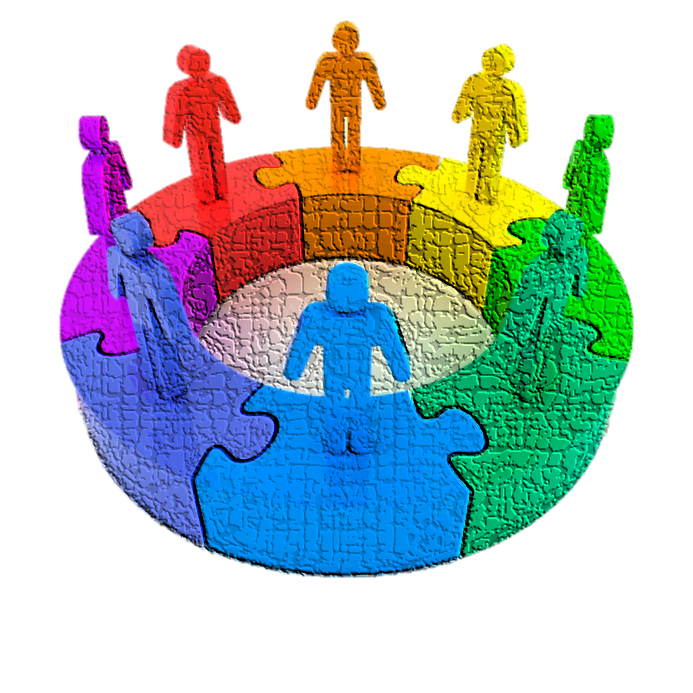 БЛАГОДАРЮ ЗА ВНИМАНИЕ!